PRIEMONĖS VEIKLOS IR ALTERNATYVŲ FORMAVIMAS
PRIEMONĖ IR JOS VEIKLOS
Priemonė yra kompleksinė intervencija, galinti apimti reguliacines, investicines ir komunikacines veiklas.

REGULIACINĖS VEIKLOS nustato, pakeičia ar panaikina normas, įpareigojimus, įveda ir pakeičia mokesčius, nustato ar pakeičia finansinių paskatų ir kitų išmokų mokėjimą. 

Norminės
Mokestinės
Finansinės paskatos ir kitos išmokos
 
INVESTICINĖS VEIKLOS apima finansines investicijas į infrastruktūrą, paslaugų plėtrą, žinias ir žmogiškuosius išteklius.

Infrastruktūros vystymas
Paslaugų teikimas
Investicijos į žinias ir žmogiškuosius išteklius 
 
KOMUNIKACINĖS VEIKLOS apima intervencijas, kuriomis siekiama supažindinti tikslinę grupę su naujomis idėjomis, elgsenos būdais, suteikti informaciją ir pan.
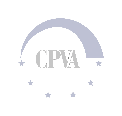 PRIEMONĖS ALTERNATYVOS
1. Kokią problemą sprendžiu? 

2. Kokios priežastys sąlygoja šią problemą?

3. Kaip galiu (iš)spręsti šią problemą? Kaip pašalinti priežastis ar sumažinti jų neigiamą įtaką?
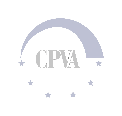 PRIEMONĖS ALTERNATYVOS
Priemonės alternatyvos formuojamos pasirenkant galimas skirtingas veiklas (reguliacines, investicines, komunikacines) bei jų derinius, kitus esminius intervencijos sprendinius (tikslinės grupės segmentas, projektų vykdytojai, kt.)






Formuojamos bent 3 alternatyvos, o kai įmanomos tik dvi – pagrindžiama kodėl.

Nieko nedaryti nėra laikoma alternatyva.

Formuojant alternatyvas laikomasi požiūrio, kad teisės aktų nuostatos gali būti keičiamos.
Alternatyva 1
Alternatyva 2
Alternatyva 3
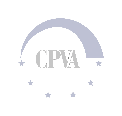 PRIEMONĖS ALTERNATYVOS
Kad alternatyvų palyginimas būtų prasmingas:

Alternatyvos turi būti skirtos tai pačiai problemai spręsti.

Alternatyvų apimtys turi būti logiškai suderintos:
visos alternatyvos turi siekti tos pačios rezultato rodiklio reikšmės (leistinas nuokrypis iki 1 proc.) (jeigu yra keli rezultato rodikliai – vertinama pagal svarbiausią) ARBA
jei siekiama skirtingų rezultatų, tuomet kiekvienos alternatyvos investicijų suma turi būti vienoda (leistinas nuokrypis iki 1 proc.)

Visos alternatyvos turi siekti bent PP nurodytos priemonės rezultato apimties, o jeigu jo nėra – nusistatytos rezultato apimties.
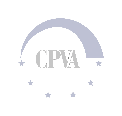 PRIEMONĖS ALTERNATYVOS. PAVYZDŽIAI
Priemonė: Mokyklos nelankymo prevencija ir mokyklos nelankančių vaikų sugrąžinimas į mokyklą
Ilgasis veiklų sąrašas:

Norminės
1. Mokyklos lankymo sąlyga išmokant „vaiko“ pinigus

Paslaugų teikimas 
2. Mokyklų vadovų kompetencijos ugdymas
3. Klasių vadovų kompetencijos ugdymas
4. Psichosocialinė pagalba šeimai
5. Psichosocialinė pagalba mokiniui

Komunikaciniai veiksmai 
6. Mokyklos nelankymo problemos komunikacija tikslinėse bendruomenėse
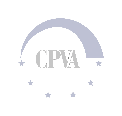 PRIEMONĖS ALTERNATYVOS
Sprendžiama problema – mokyklinio amžiaus vaikai nelankantys mokyklos
Priemonė: Mokyklos nelankymo prevencija ir mokyklos nelankančių vaikų sugrąžinimas į mokyklą
Alternatyva 1

1. Mokyklos lankymo sąlyga išmokant „vaiko“ pinigus
2. Mokyklų vadovų kompetencijos ugdymas (0,5 mln. EUR)
3. Klasių vadovų kompetencijos ugdymas (1 mln. EUR)
4. Psichosocialinė pagalba šeimai (3 mln. EUR)
5. Psichosocialinė pagalba mokiniui (5,5 mln. EUR)
Alternatyva 2



4. Psichosocialinė pagalba šeimai (3 mln. EUR)
5. Psichosocialinė pagalba mokiniui (7 mln. EUR)
Alternatyva 3


3. Klasių vadovų kompetencijos ugdymas (0,5 mln. EUR)
4. Psichosocialinė pagalba šeimai (3 mln. EUR)
5. Psichosocialinė pagalba mokiniui (6 mln. EUR)
6. Mokyklos nelankymo problemos komunikacija tikslinėse bendruomenėse (0,5 mln. EUR)
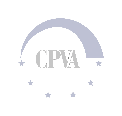 PRIEMONĖS ALTERNATYVOS. PAVYZDŽIAI
Priemonė: Mobilumo alternatyvų taršiam individualiam automobiliui didinimas
Ilgasis veiklų sąrašas:

Norminės
1. Reikalavimai viešojo sektoriaus organizacijų transporto parkui (pvz. privaloma elektromobilių dalis)

Finansinės paskatos ir kitos išmokos 
2. Subsidijos elektromobiliams įsigyti
3. Subsidijos dviračiams įsigyti

Infrastruktūros vystymas 
4. Elektromobilių pakrovimo stotelių įrengimas (subsidija)
5. Elektromobilių pakrovimo stotelių įrengimas (finansinė priemonė (paskolos))
6. Dviračių takų įrengimas
7. Dviračių pastatymo vietų įrengimas
8. Mažiau taršių autobusų įsigijimas

Komunikaciniai veiksmai 
9. Skatinimas naudotis dviračiu
10. Skatinimas naudotis viešuoju transportu
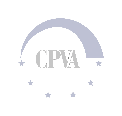 PRIEMONĖS ALTERNATYVOS. KAIP PASKIRSTYTI RIBOTUS IŠTEKLIUS? PAVYZDŽIAI
Sprendžiama problema – didelės ŠESD emisijos transporto sektoriuje.
Priemonė: Mobilumo alternatyvų taršiam individualiam automobiliui didinimas
Alternatyva 1


1. Reikalavimai transporto parkui
2. Subsidijos elektromobiliams įsigyti (50 mln. EUR)
4. Elektromobilių pakrovimo stotelių įrengimas (subsidija) (30 mln. EUR)
7. Dviračių takų įrengimas (20 mln. EUR)
Alternatyva 2


1. Reikalavimai transporto parkui
4. Elektromobilių pakrovimo stotelių įrengimas (subsidija) (10 mln.)
7. Dviračių takų įrengimas (20 mln.)
8. Mažiau taršių autobusų įsigijimas (70 mln.)
Alternatyva 3


1. Reikalavimai transporto parkui
3. Subsidijos dviračiams įsigyti (25 mln. EUR)
7. Dviračių takų įrengimas (65 mln. EUR)
8. Dviračių pastatymo vietų įrengimas (5 mln. EUR)
9. Komunikacija – skatinimas naudotis dviračiais (5 mln. EUR)
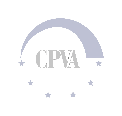 KLAUSIMAI, PADEDANTYS SUFORMUOTI PRIEMONĖS ALTERNATYVAS
Jei panaši priemonė buvo įgyvendinta anksčiau:

1. Ar anksčiau įgyvendintos priemonės ar jų veiklos pasiteisino? Kokie yra įrodymai dėl įgyvendinimo rezultatų, poveikio ir naudingumo visuomenei (vertinimų išvados, statistiniai duomenys, išlaidų peržiūros duomenys ir pan.)? Kokie buvo sėkmingiausi įgyvendintos priemonės projektai? Ar anksčiau įgyvendintos priemonės ar veiklos gali būti įtrauktos į priemonės alternatyvų sąrašą?  

2. Ar buvo pademonstruotas intervencijos „taiklumas“, atsižvelgiant į teritorinius ypatumus (teritorinius/regioninius skirtumus) bei kitus demografinius ir socioekonominius tikslinių grupių skirtumus? Ar ir kaip ši informacija gali būti panaudota formuojant alternatyvas?

3. Kokie esminiai pokyčiai įvyko ankstesnės priemonės įgyvendinimo metu bei ex-post laikotarpiu (viešosios paslaugos apimčių bei poreikio pokyčiai, projektų vykdytojų veiklos, susijusios su investicijomis, kt.)? Ar anksčiau įgyvendinta priemonė (veiksmas) galėtų būti modifikuojama, atsižvelgiant į įvykusius pokyčius ir taip suformuojama alternatyva?
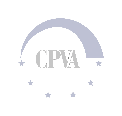 KLAUSIMAI, PADEDANTYS SUFORMUOTI PRIEMONĖS ALTERNATYVAS
Visais atvejais:

4. Ar galėtų būti suformuota alternatyva remiantis kitų šalių praktika, moksliniais straipsniais ir/ar tarptautinių organizacijų rekomendacijomis?
5. Ar viena iš alternatyvų galėtų būti tam tikrų reguliacinių ir komunikacinių tipų veiklų  įgyvendinimas be investicinių veiklų?
6. Ar viena iš alternatyvų galėtų būti problemos sprendimo perdavimas privačiai rinkai? Ar problema galėtų būti sprendžiama pritraukiant privačias lėšas ir/arba nevyriausybines organizacijas?
7. Ar egzistuoja galimybė išplėsti paslaugos teikėjų/priemonės vykdytojų grupę apmokestinant (dalinai apmokestinant) paslaugas, siekiant sumažinti naštą viešajam sektoriui? 
8. Ar planuojamos finansuoti veiklos turi potencialo būti finansiškai gyvybingomis (generuoti grynąsias pajamas arba finansinius sutaupymus)? Ar priemonėje galėtų būti taikomos finansinės priemonės?
9. Ar viena iš alternatyvų galėtų būti paslaugų teikimo konsolidavimas ar paslaugų teikėjų kooperavimasis?
10. Kokius problemos sprendimus siūlo socialiniai ir ekonominiai partneriai? Ar remiantis šiais siūlymais galima suformuoti alternatyvą?
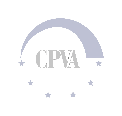 ALTERNATYVŲ „REKVIZITAI“
Išvardinamos suformuotos alternatyvos, kurios bus lyginamos, ir trumpai paaiškinama, kodėl suformuluota kiekviena iš jų. Kiekviena alternatyva detalizuojama pagal žemiau nurodytus požymius: 

Konkrečios veiklos pagal veiklų tipus;
Siekiami rezultatai;
Finansiniai srautai ir analizės laikotarpis (įvardinama esama situacija, identifikuojamas veiklos ir priežiūros išlaidų pokytis nuo esamos situacijos);
Tikslinės grupės ir jų apimtis;
Projektų vykdytojai;
Finansavimo apimtis; 
Finansavimo forma.
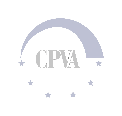 ALTERNATYVŲ „REKVIZITAI“. PAVYZDŽIAI
Išvardinamos suformuotos alternatyvos, kurios bus lyginamos, ir trumpai paaiškinama, kodėl suformuluota kiekviena iš jų. Kiekviena alternatyva detalizuojama pagal žemiau nurodytus požymius: 

Konkrečios veiklos pagal veiklų tipus:
1. Norminė: Reikalavimai transporto parkui (20% įsigyjimų elektromobiliai)
2. Finansinės paskatos: Subsidijos dviračiams įsigyti
3. Infrastruktūros vystymas: Dviračių takų įrengimas
4. Infrastruktūros vystymas: Dviračių pastatymo vietų įrengimas
5. Komunikacinė: Skatinimas naudotos dviračiais

Siekiami rezultatai:
Rezultato rodiklis – ŠESD sumažėjimas x tonų iki 2030.
Produkto rodikliai:
Įsigyti dviračiai panaudojant subsidijas – y vnt.
Įrengti dviračių takai z km
Įrengta dviračių pastatymo vietų a vnt.
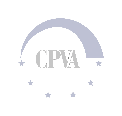 ALTERNATYVŲ „REKVIZITAI“. PAVYZDŽIAI
Finansiniai srautai ir analizės laikotarpis:
1 km dviračių tako priežiūra per metus (sniego valymas, šiukšlių rinkimas, smulkūs dangos pataisymai, kt.) – x EUR
Kapitalinis dviračių takų remontas (reinvesticijos) kas 10 metų po y EUR/km.
Dviračių pastatymo vietų einamoji priežiūra per metus – z EUR
Dviračių pastatymo vietų kapitalinis remontas (reinvesticijos) kas 10 metų po a EUR/vietai.

Tikslinės grupės ir jų apimtis:
Subsidijos dviračiams įsigyti bus teikiamos visiems, kurių namų ūkio pajamos mažesnės nei 1000 EUR. Subsidijomis pasinaudos x asmenų. 
Prie dviračių takų ir pastatymo vietų atvira prieiga visiems.
Komunikacinė kampanija nukreipta į jaunus asmenis ir jaunas šeimas.

Projektų vykdytojai:
Susisiekimo ministerija (1 ir 5 veiklos); Savivaldybių administracijos (2, 3 ir 4 veiklos).

Finansavimo apimtis:
Subsidijos dviračiams įsigyti (25 mln. EUR)
Dviračių takų įrengimas (65 mln. EUR)
Dviračių pastatymo vietų įrengimas (5 mln. EUR)
Komunikacija – skatinimas naudotis dviračiais (5 mln. EUR)
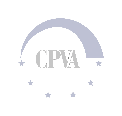 ALTERNATYVŲ PALYGINIMAS IR GERIAUSIOS PASIRINKIMAS
[Speaker Notes: GKI kaip output indikatorius.]
ALTERNATYVŲ PALYGINIMO METODAI
Arba taikomi kiti su portfelio valdytoju (FM) suderinti metodai.
Sąnaudų ir naudos analizė  (SNA)
Sąnaudų veiksmingumo analizė (SVA)
1






1+

Sąnaudų ir naudos analizė
su
daugiakriterine analize
2

 




2+ 

Sąnaudų veiksmingumo analizė
su
daugiakriterine analize
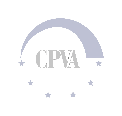 ALTERNATYVŲ PALYGINIMO METODAI
Sąnaudų ir naudos analizė (SNA) – alternatyvos išlaidos palyginamos su sukuriama socialine-ekonomine nauda. Pavyzdžiui, sutaupytas laikas, sveikatos pagerėjimas, integracija į darbo rinką ir kt.


Sąnaudų veiksmingumo analizė (SVA) – alternatyvos išlaidos palyginamos su sukurtais rezultatais. 


Daugiakriterinė analizė – analizė, kai sprendimo priėmimui taikoma keletas kriterijų. Dalies kriterijų nėra įmanoma išmatuoti pinigine išraiška.
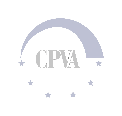 ALTERNATYVŲ PALYGINIMO METODAI – KOKS METODAS TINKA?
Metodo pasirinkimą sąlygoja priemonės pobūdis ir jos kuriamas poveikis.


Sąnaudų ir naudos analizė (SNA) – galima pasirinkti visais atvejais.

Tačiau kai kuriais atvejais vietoje SNA gali būti praktiška taikyti SVA.
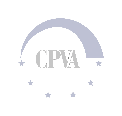 ALTERNATYVŲ PALYGINIMO METODAI – KOKS METODAS TINKA?
Sąnaudų veiksmingumo analizė (SVA) gali būti taikoma, kai tenkinami visi šie kriterijai:

a) Visos alternatyvos siekia tų pačių homogeniškų rezultatų rodiklių;
b) Siekiami rezultatai yra tiek svarbūs, kad nėra abejonių dėl jų naudos ir poreikio/būtinybės pasiekti;
c) Priemonės esmė yra didinti efektyvumą/veiksmingumą, t. y. gerinti sąnaudų ir siekiamų rezultatų santykį. Taigi priemonė pirmiausia sukuria efektyvesnį/veiksmingesnį valstybės finansinių išteklių panaudojimą, o paslaugos ar infrastruktūros prieinamumo padidėjimas gali atsirasti tik kaip geresnio lėšų panaudojimo padarinys. Šiuo atveju kokybiniai pokyčiai gali pasireikšti tik dėl natūralios technologinės kaitos;
d) Priemonės alternatyvose nėra sąnaudų elementų, kurių nebūtų galima įvertinti, o paslėptos sąnaudos (jei tokios visgi galėtų pasireikšti) nedidelės ir nereikšmingos;
e) Alternatyvos nepasižymi skirtingu išoriniu poveikiu arba skirtumai tarp jų nereikšmingi.

SVA išimtinai gali būti (bet neprivalo) taikoma ir tokiu atveju, kai veiksmų įgyvendinimas yra privalomas dėl ES direktyvų reikalavimų ar tarptautinių įsipareigojimų (pvz., NATO, Šengeno sutarties) ir šie reikalavimai ar įsipareigojimai nustato konkrečius reikalavimus veiksmams ir rezultatams.

Išimtis taikyti SVA galima ir tokiu atveju, kai tai suderinta su programų portfelio valdytoju, jam pateikus tokio siūlymo pagrindimą.
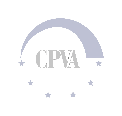 ALTERNATYVŲ PALYGINIMO METODAI – KOKS METODAS TINKA?
Daugiakriterinė analizė gali būti taikoma tais atvejais, kai reikšminga dalis priemonės naudų negali būti išmatuojamos ar išreiškiamos pinigine išraiška. 

Pinigine išraiška išmatuojamas naudas apibrėžia Konversijos koeficientų bei ekonominės-socialinės naudos (žalos) apskaičiavimo metodika.

Taikant daugiakriterinę analizę, rekomenduojama priemonės investicijų, veiklos pajamų ir išlaidų srauto ir pinigine išraiška išmatuojamų naudų komponentų (jei taikomi) kriterijams suteikti 70 proc. svorio. Visais atvejais šie kriterijai turėtų sudaryti ne mažiau 60 proc. svorio nuo visų taikomų kriterijų (100 proc.).
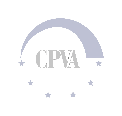 SNA IR SVA METODŲ PANAŠUMAI IR SKIRTUMAI
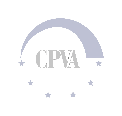 PRIEMONIŲ SKAIČIUOKLĖ
Siekiant palengvinti priemonės alternatyvų palyginimą yra parengta šiam tikslui skirta skaičiuoklė. 

Nuoroda.
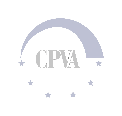 ATASKAITINIS LAIKOTARPIS
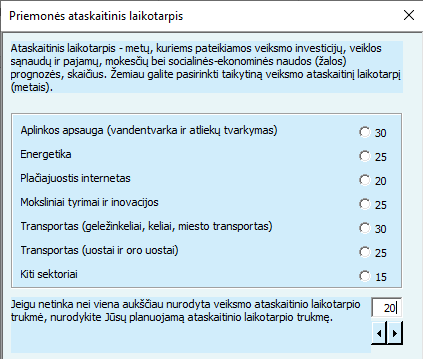 FINANSINĖS ANALIZĖS ELEMENTAI
Investicijos – priemonės įgyvendinimui skiriamos lėšos. Skaičiuoklėje jos išskaidomos pagal veiklas.

Reinvesticijos – išlaidos, kurios patiriamos visiškai pakeičiant ilgalaikį turtą, į kurį buvo investuotos lėšos (pvz.: kapitalinis kelio remontas, visiškas kompiuterių ir programinės įrangos atnaujinimas kas x metų).

Veiklos ir palaikymo sąnaudos – tai sąnaudos, kuris atsiranda dėl priemonės investicijų. Dėl investicijų veiklos sąnaudos gali padidėti (pvz. pastatytas naujas lopšelis-darželis) arba sumažėti (pvz. po pastato renovacijos sumažėja jo šildymo sąnaudos).

Veiklos pajamos –  pajamos, kurios yra tiesiogiai gaunamos iš vartotojų už prekes ir (arba) paslaugas, įgyvendinus priemonės projektus (pvz.: pajamos iš verslo už naudojimąsi MTEP infrastruktūra).
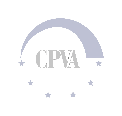 KOKIOS YRA „PILNOS“ PRIEMONĖS ĮGYVENDINIMO IŠLAIDOS?
Rezultatų palaikymas
Įgyvendinimas
Parengimas
Viešojo sektoriaus DU
+ konsultantai
Statyba arba veikla
Sukurtos turto ir infrastruktūros palaikymas
Darbuotojų DU
Kiti paslaugos teikimo kaštai
EKONOMINĖS ANALIZĖS ELEMENTAI: SOCIALINĖ IR EKONOMINĖ NAUDA
Vertinamas visuomenės gerovės pokytis dėl priemonės įgyvendinimo. 

Kokybiškai analizei skaičiuoklės prielaidose turėtų būti pateikta esamos situacijos detalizacija ir laukiama situacija (infrastruktūros ar paslaugos naudotojų kiekis, kitos svarbios naudojimo charakteristikos).

Kur įmanoma, remtis praeityje įgyvendintų panašių priemonių ir projektų duomenimis ir antriniais šaltiniais (statistika, tyrimais ir moksliniais straipsniais, prognozėmis).

Naudų komponentai pateikiami Konversijos koeficientų bei ekonominės-socialinės naudos (žalos) apskaičiavimo metodikoje.
NAUDOS KOMPONENTŲ PAVYZDŽIAI (SOCIALINĖS APSAUGOS SEKTORIUS)
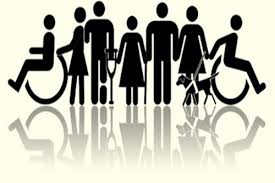 5. Pagerintos socialiai pažeidžiamų asmenų galimybės apsirūpinti būstu
4. Įsidarbinusių asmenų sveikatos pagerėjimo teikiama nauda
6. Sukurta pridėtinė vertė dėl dalyvavimo darbo rinkoje
2. Padidėjęs priežiūros paslaugų prieinamumas
1. Darbo / darbuotojo paieškos laiko ekonomija
3. Išvengtos būsto nuomos sąnaudos
NAUDOS KOMPONENTŲ PAVYZDŽIAI (TRANSPORTO SEKTORIUS)
6. Anglies dioksido (kaip šiltnamio efektą sukeliančių dujų) emisijos sumažėjimas
2. Kelių transporto priemonių eksploatacinių sąnaudų sutaupymai
3. Nelaimingų atsitikimų kelyje sumažėjimas
4. Triukšmo taršos sumažėjimas
5. Oro taršos sumažėjimas
1. Laiko sutaupymai
EKONOMINĖS ANALIZĖS RODIKLIAI
Ekonominė analizė parodo, kaip intervencija prisideda prie  šalies ar regiono gerovės. Analizė atliekama visų šalies ar regiono gyventojų, kuriuos paveikia intervencija, požiūriu
EGDV > 0
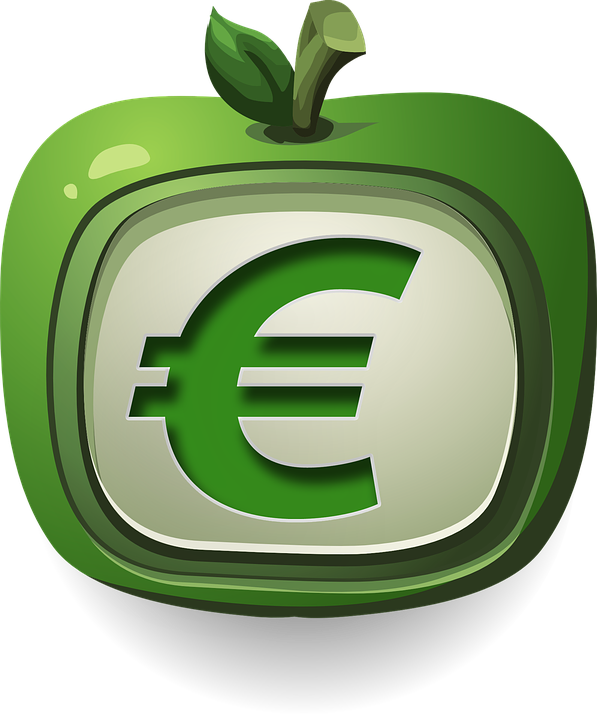 EVGN > diskonto normą
Ekonominės naudos ir išlaidų santykis ENIS > 1 
(visais atvejais)
GERIAUSIOS ALTERNATYVOS IŠRINKIMAS
Naudojant priemonių skaičiuoklę išrenkama automatiškai.
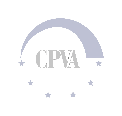 POVEIKIS VIEŠIESIEMS FINANSAMS

Investicijos + Reinvesticijos + Veiklos ir palaikymo sąnaudos – Veiklos pajamos





Priemonės įgyvendinimas       Po priemonės įgyvendinimo
 
Naudojant priemonių skaičiuoklę apskaičiuojamas automatiškai.
METODINIAI DOKUMENTAI
https://www.ppplietuva.lt/lt/viesuju-investiciju-projektu-rengimas/rengimas-ir-vertinimas-1

Apie SNA ir SVA: Investicijų projektų, kuriems siekiama gauti finansavimą iš Europos Sąjungos struktūrinės paramos ir/ ar valstybės biudžeto lėšų, rengimo metodika

Apie naudos ir žalos komponentus: Konversijos koeficientų bei ekonominės-socialinės naudos (žalos) apskaičiavimo metodika.

Naudos ir žalos komponentų įverčių reikšmės: 5-6 priedai
ANALIZĖS METODŲ NUSTATYMAS PROJEKTAMS
[Speaker Notes: GKI kaip output indikatorius.]
ANALIZĖS METODŲ NUSTATYMAS PROJEKTAMS
Projektuose IP neruošiamas ir alternatyvų analizė neatliekama, kai investicijos į ilgalaikį turtą projekte neviršija 1 mln. eurų.
SKAIČIUOKLĖS IŠBANDYMAS
AČIŪ UŽ DĖMESĮ! 
KLAUSIMAI IR DISKUSIJOS?